Which doesn’t belong in the category?
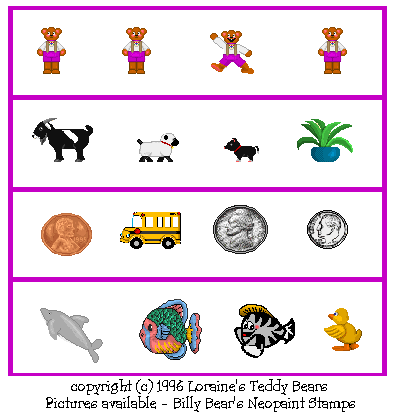 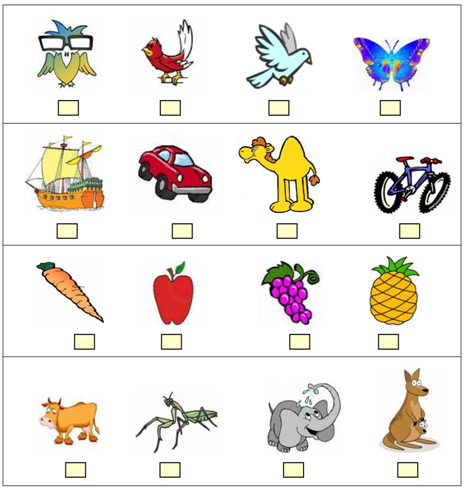 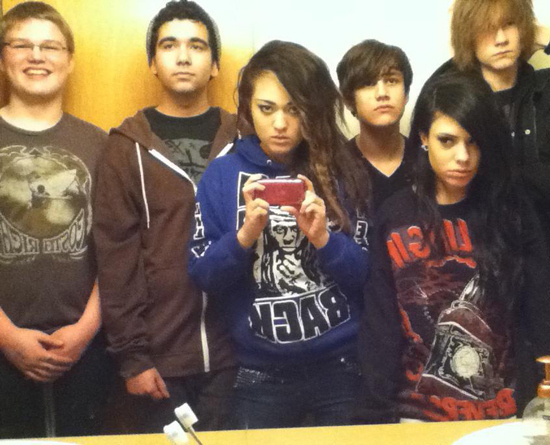 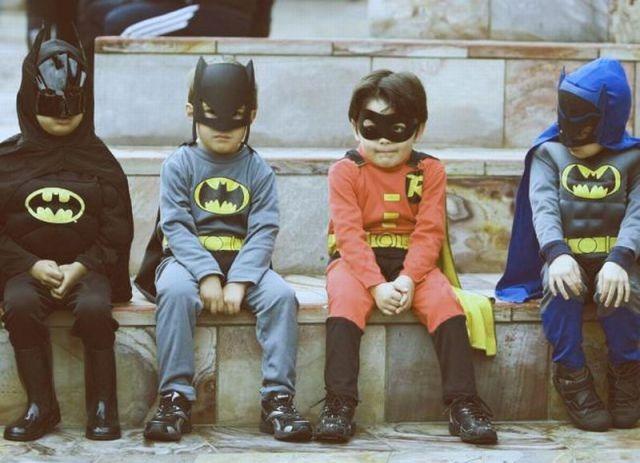 Which doesn’t belong in the category?
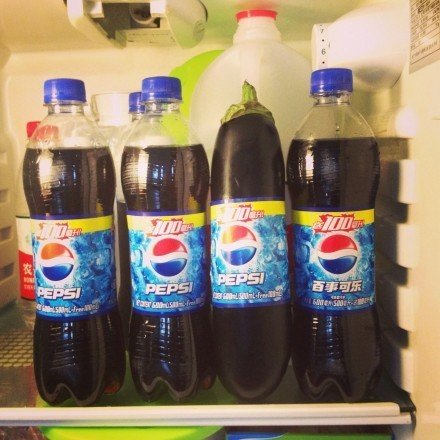 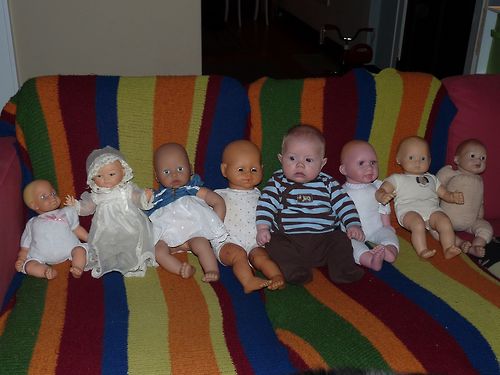 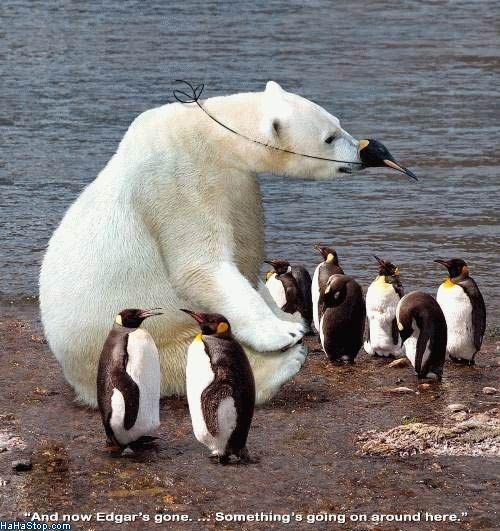 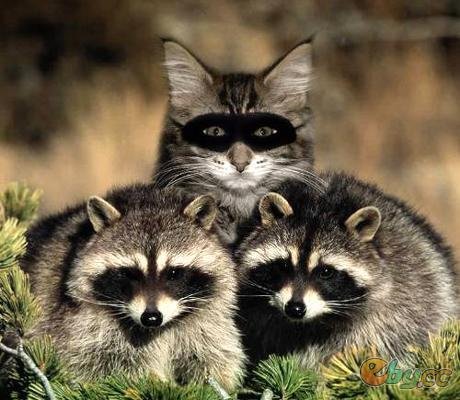 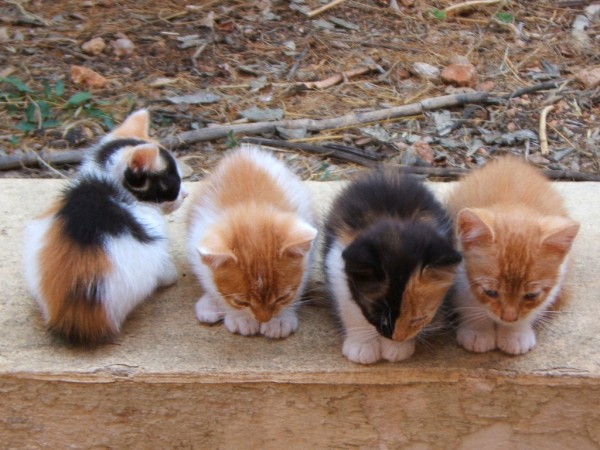 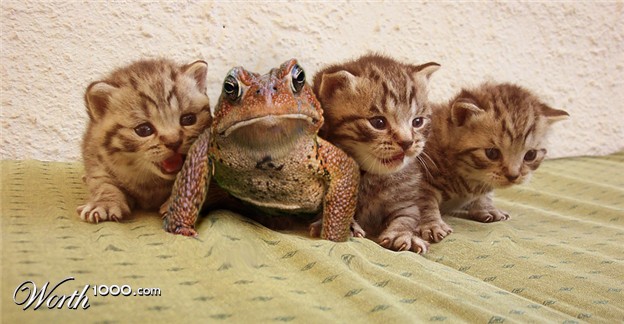 Lesson 3 – Real and Fanciful
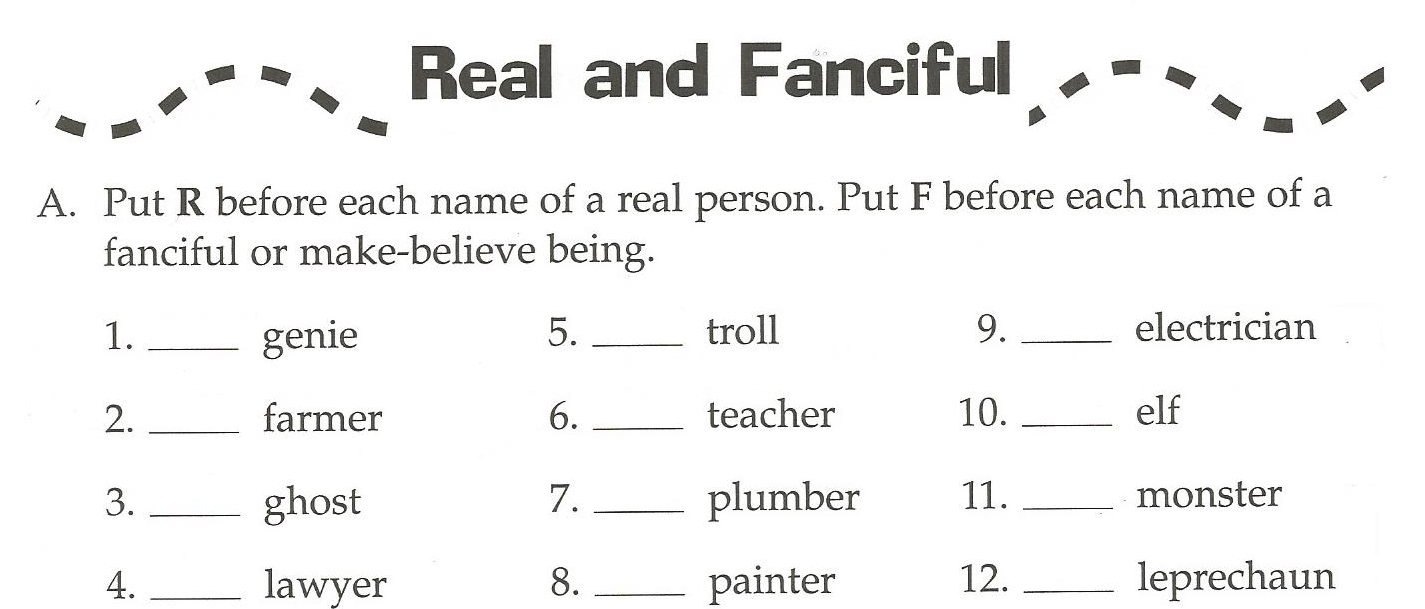 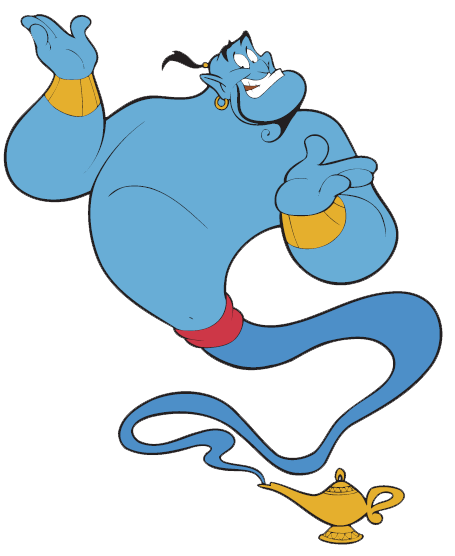 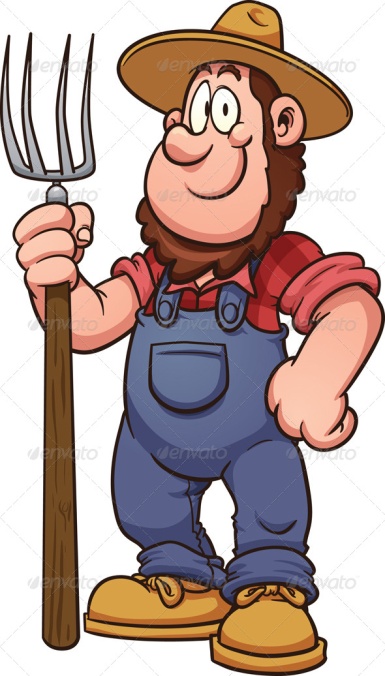 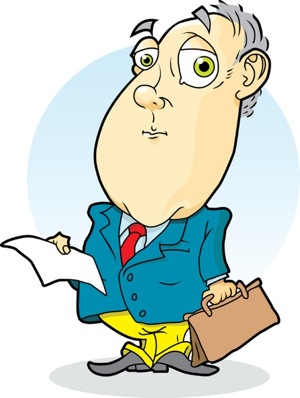 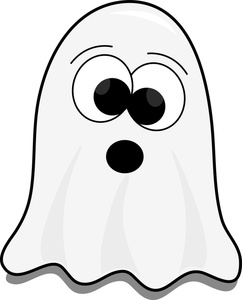 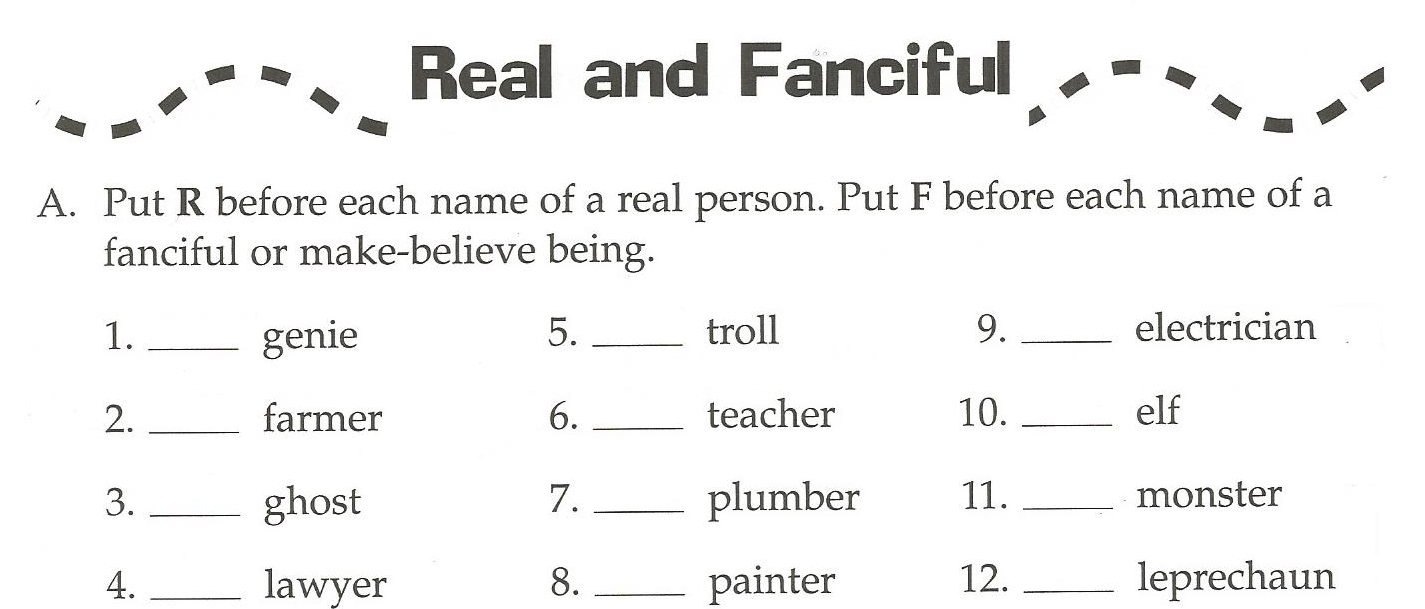 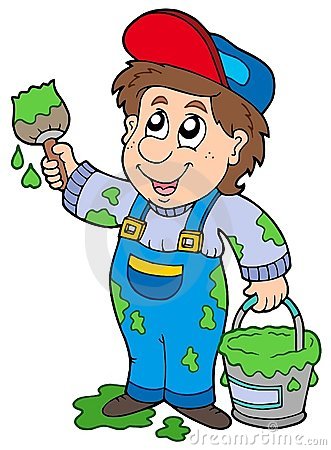 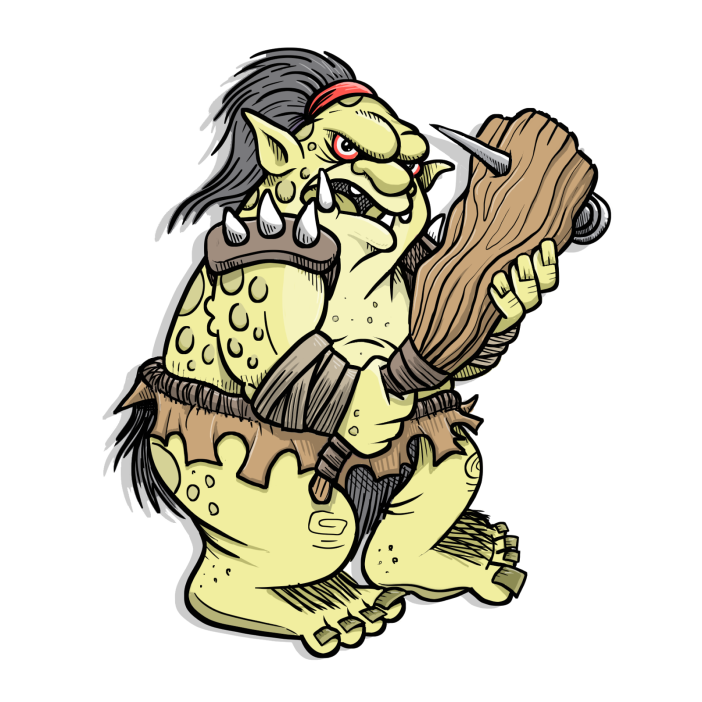 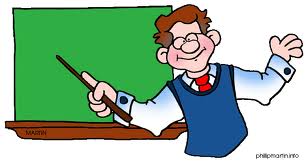 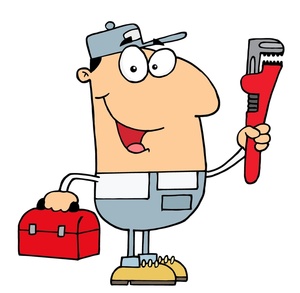 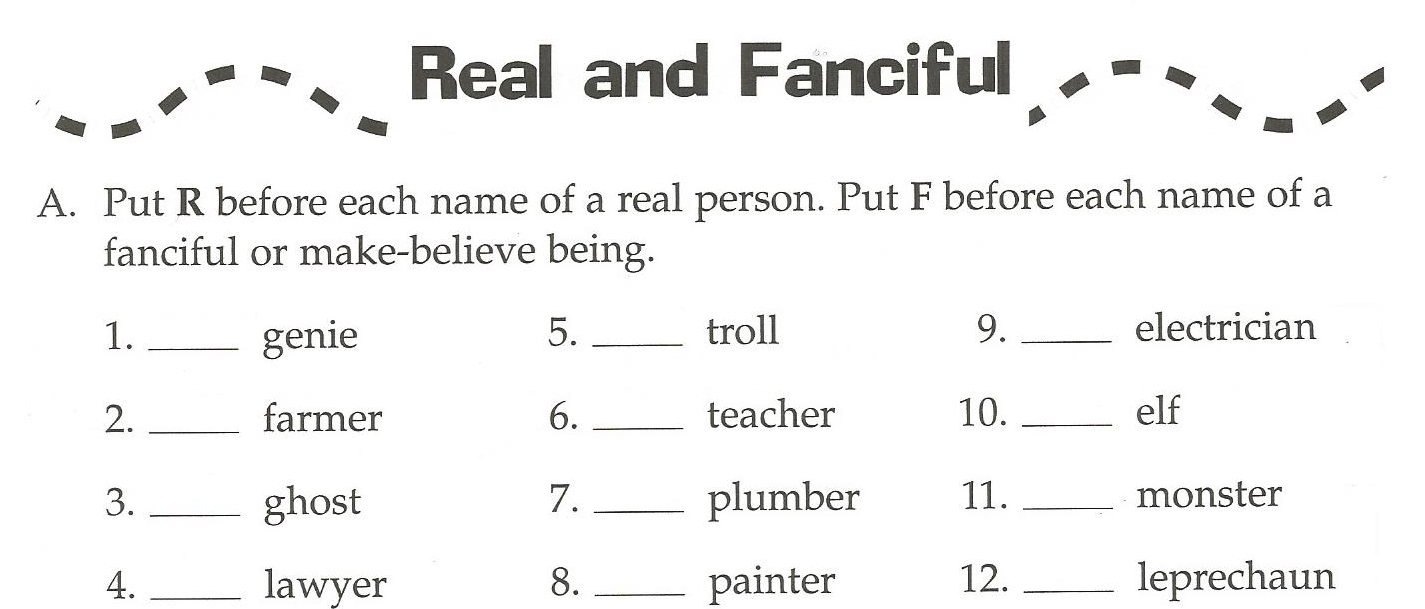 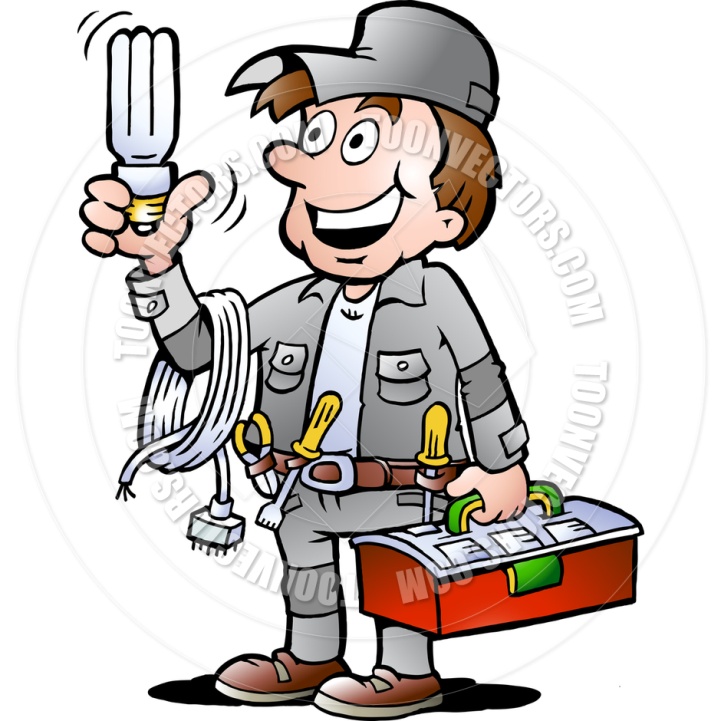 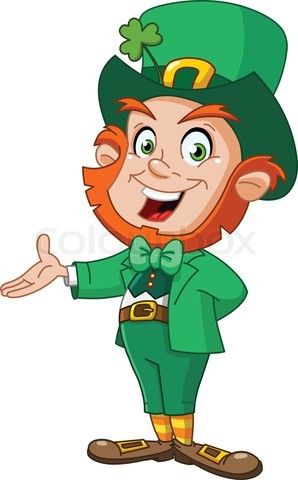 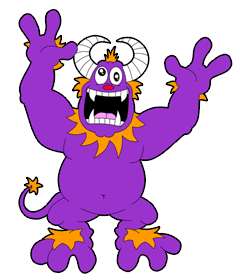 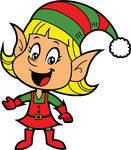 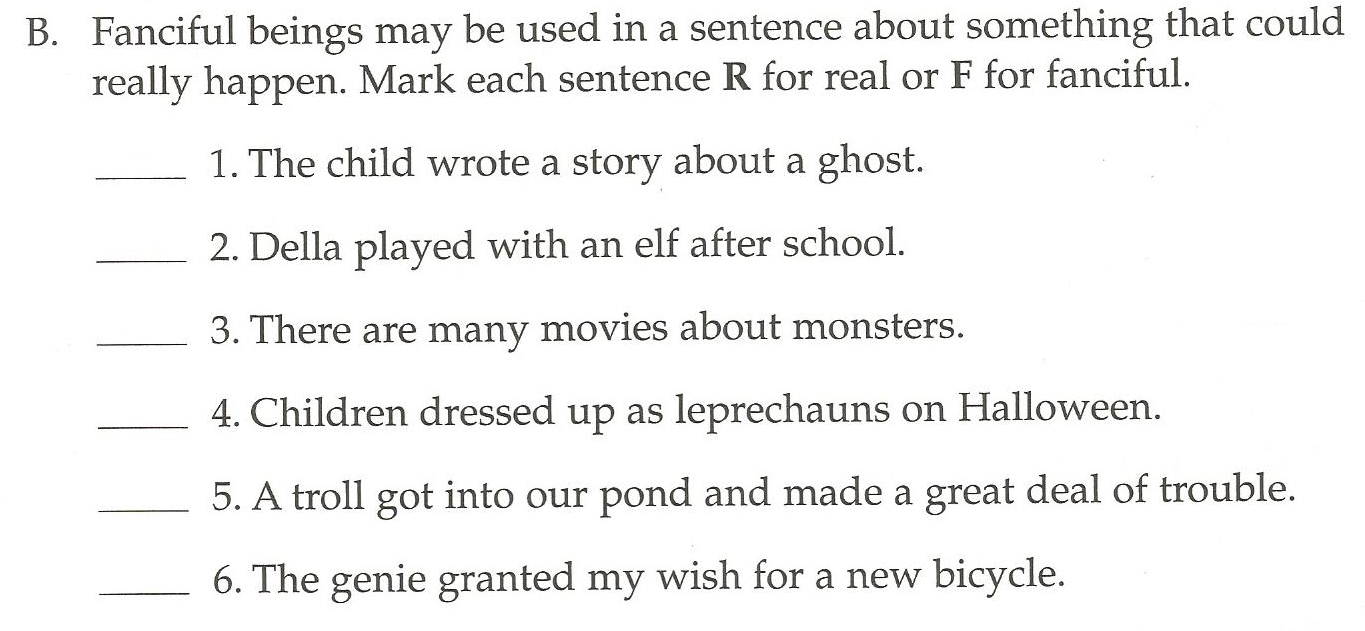 Your turn to write:
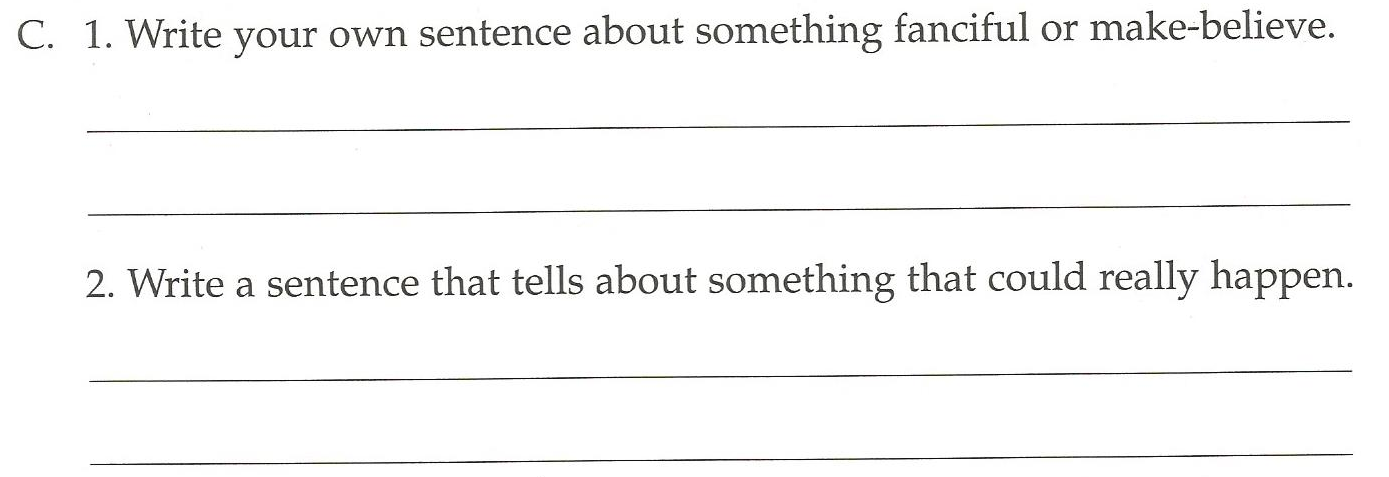 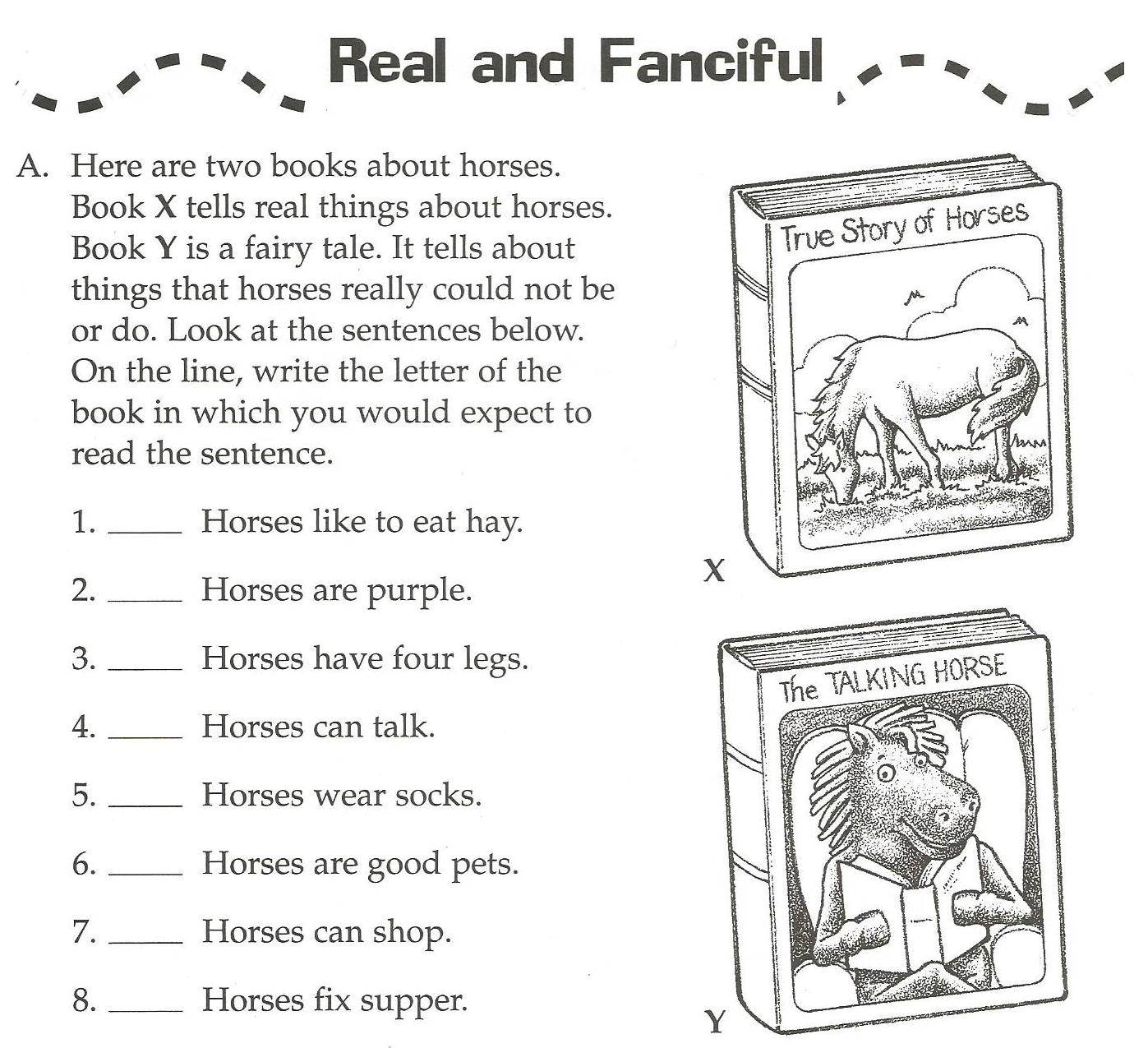 Your turn to write:
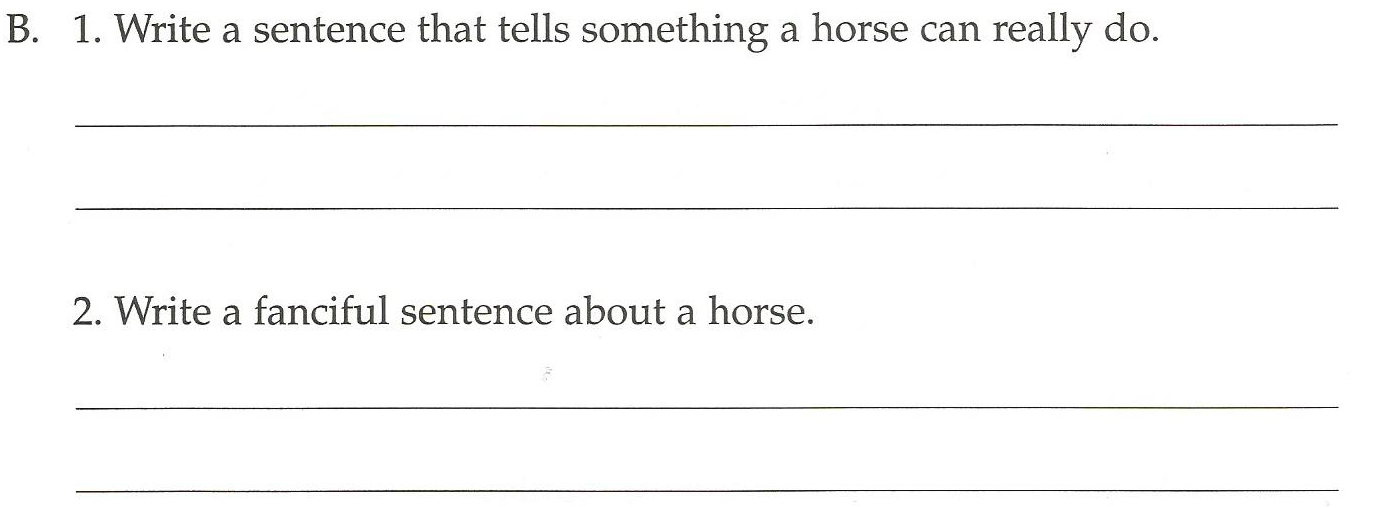 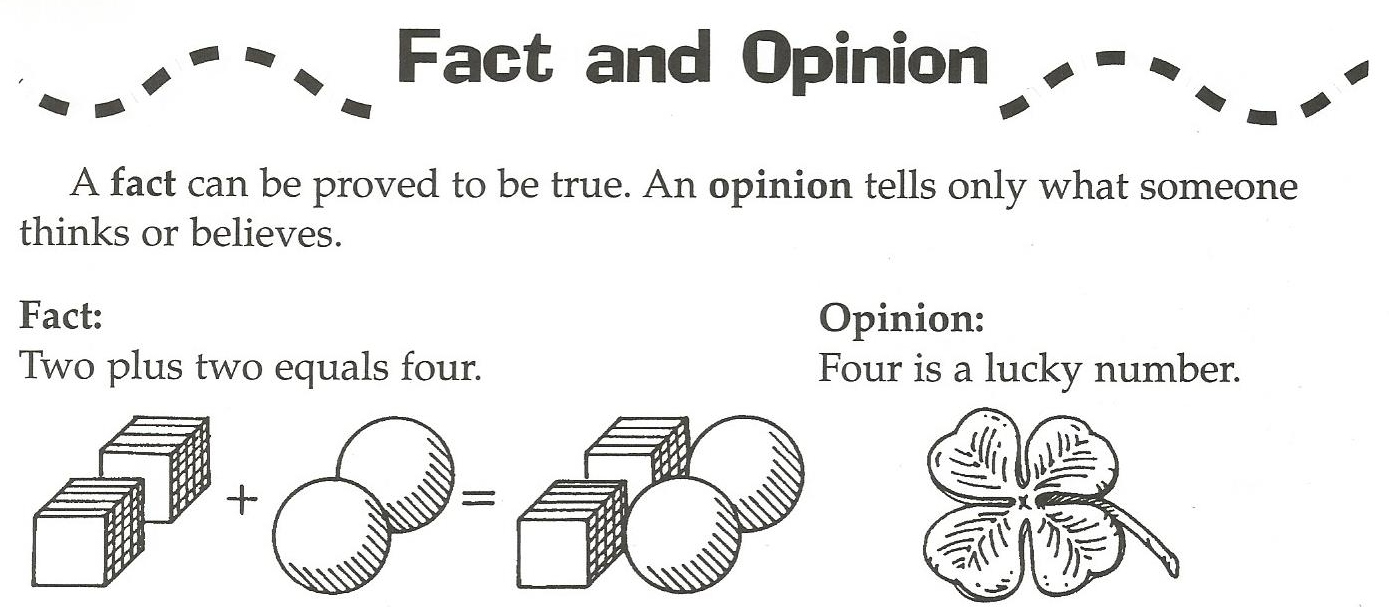 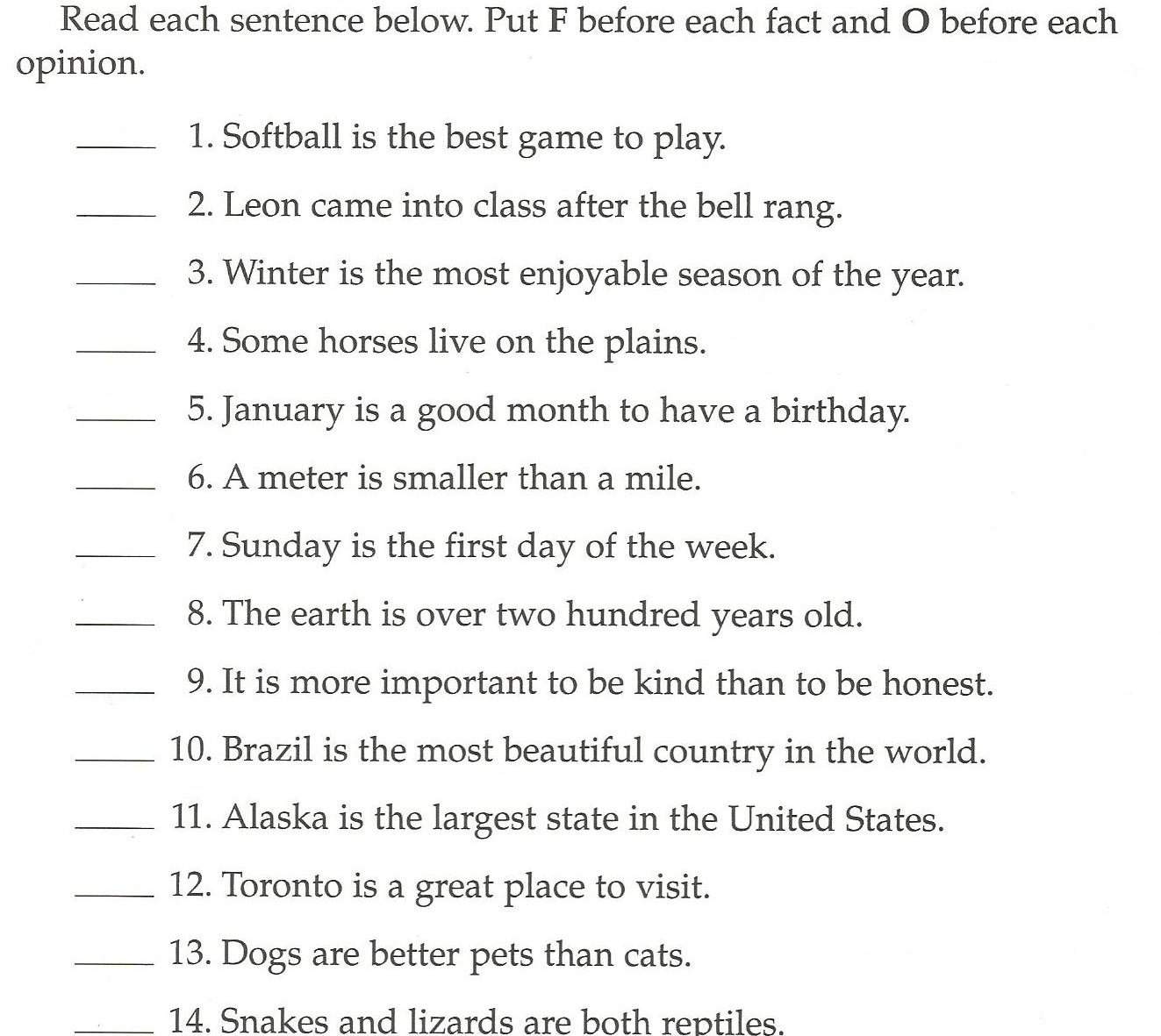 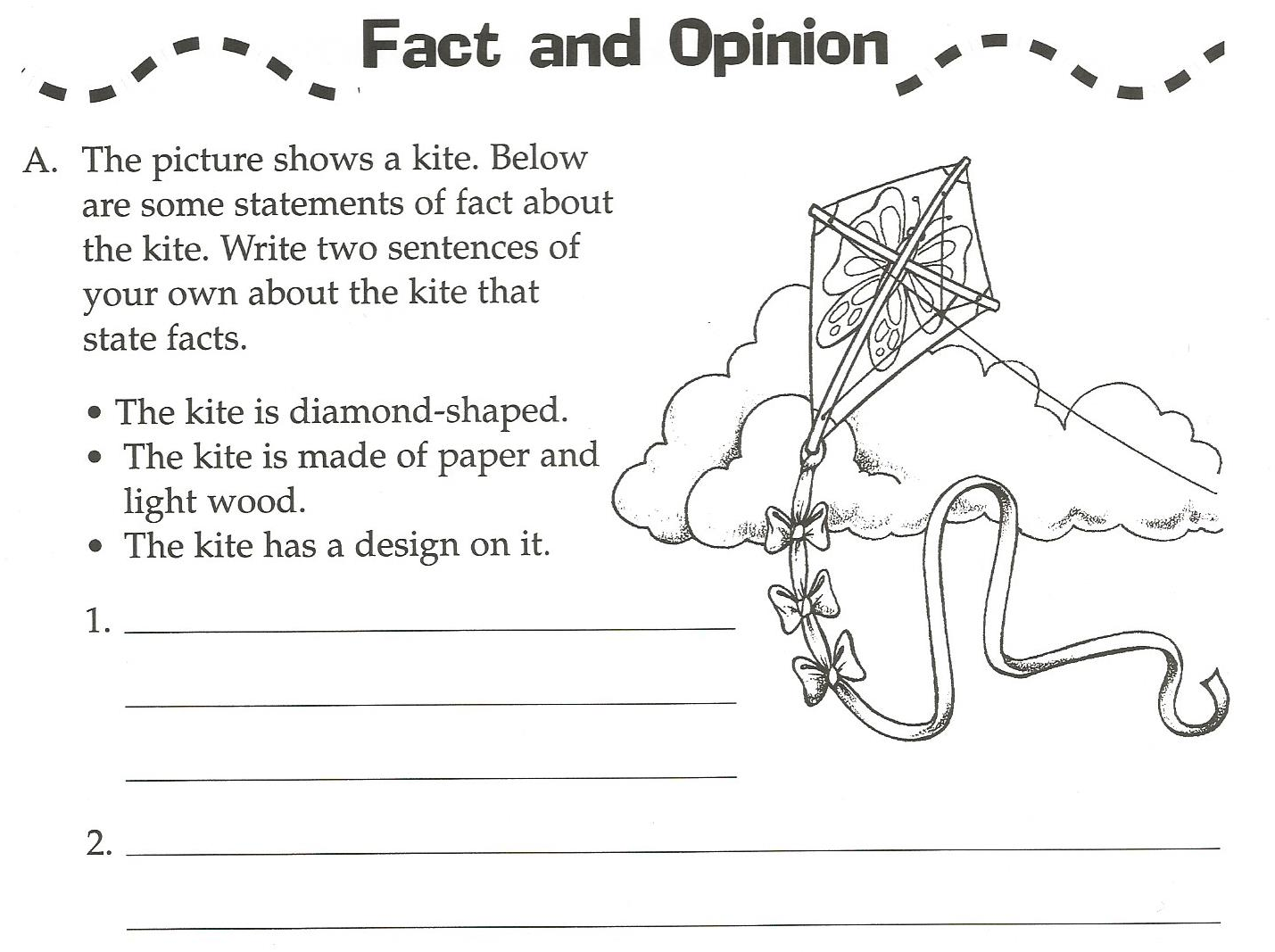 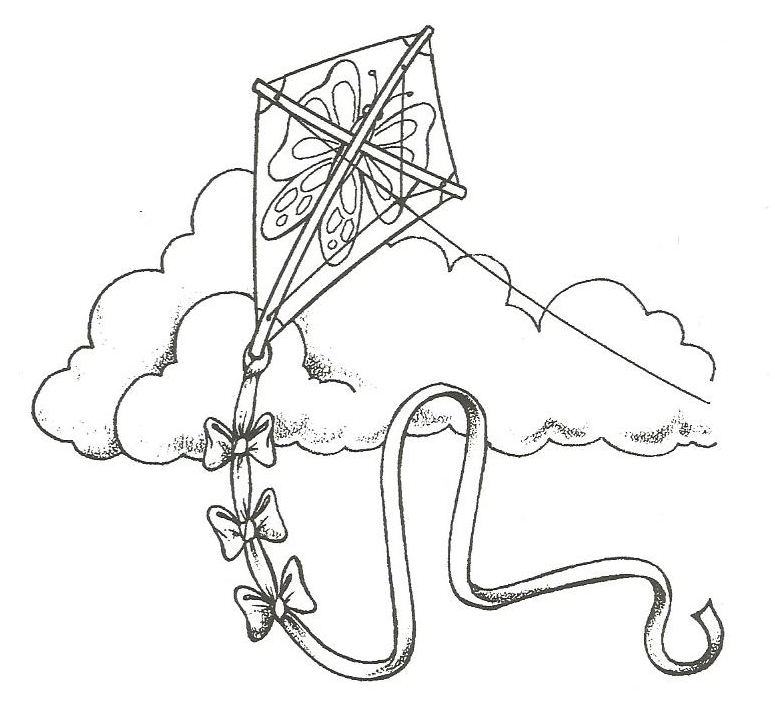 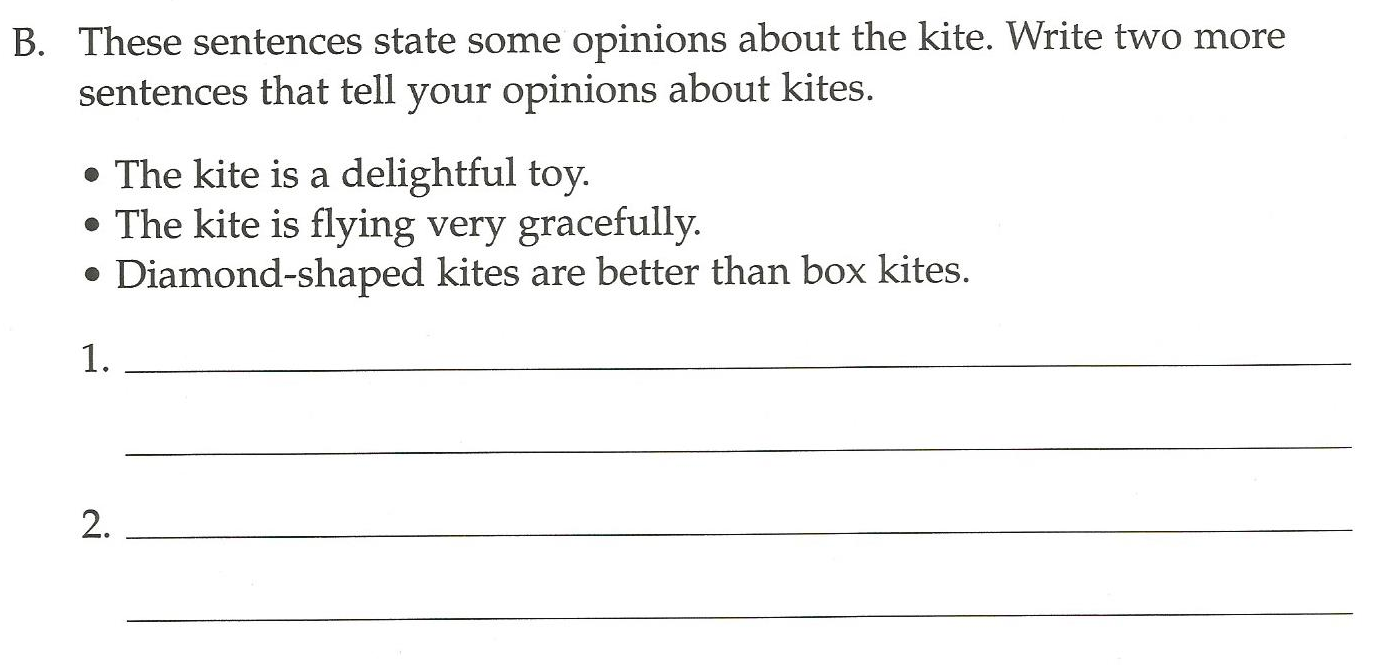 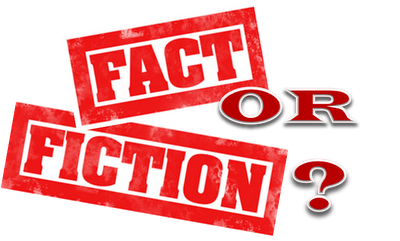 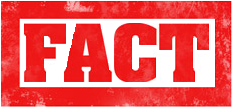 Russia is the largest country.
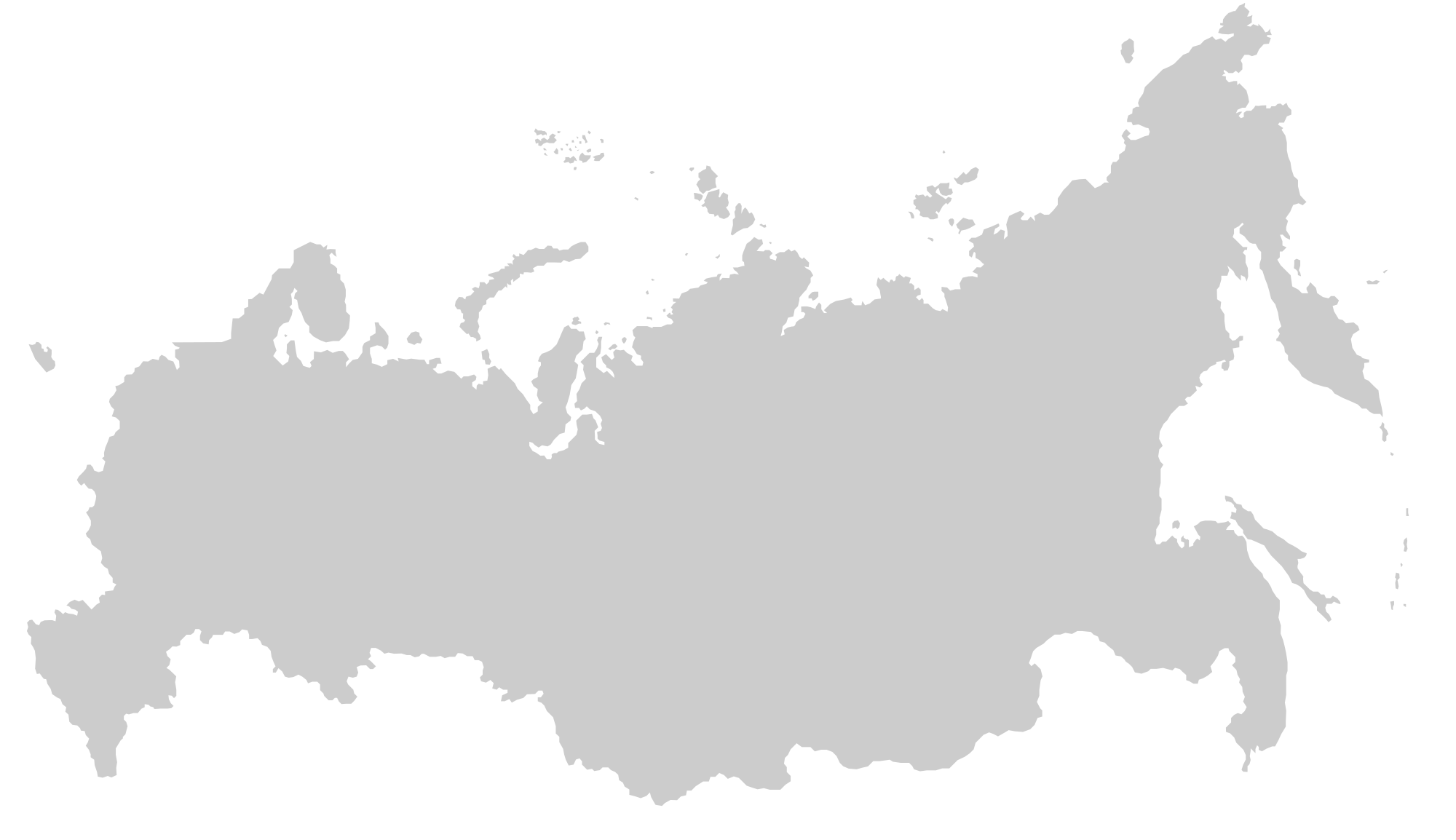 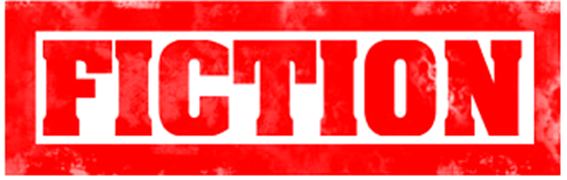 Bats are blind.
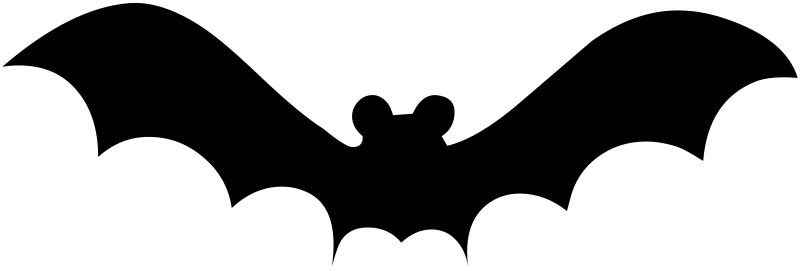 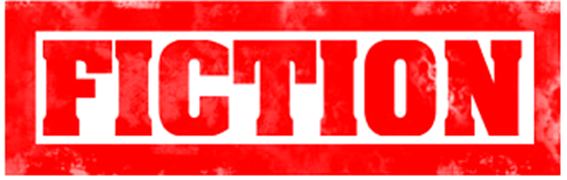 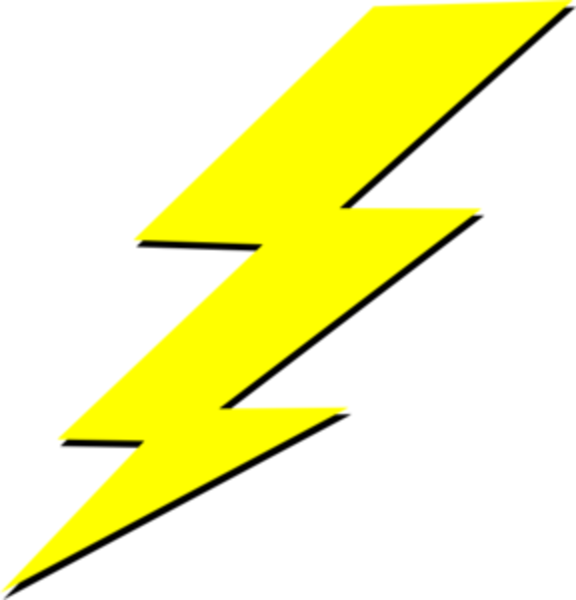 Lightning never strikes the same place twice.
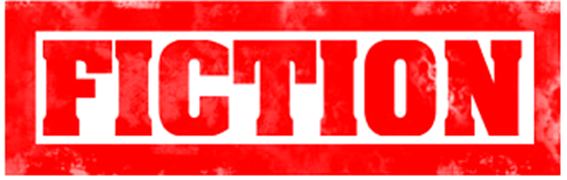 Goldfish have a three second memory.
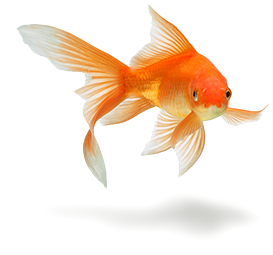 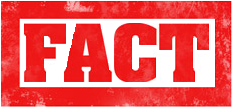 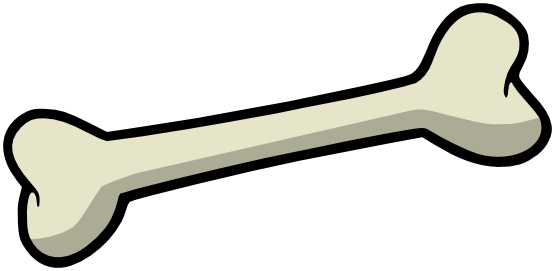 Adults have less bones than babies.
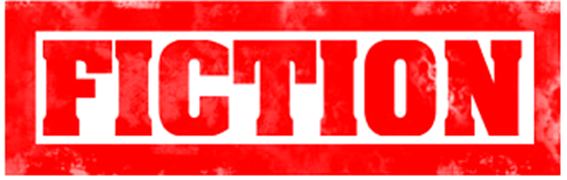 Your fingernails grow after you die.
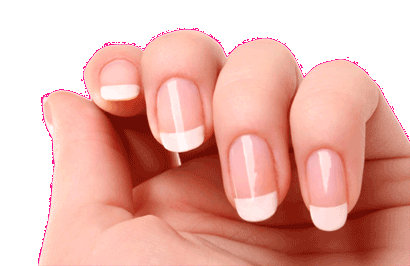 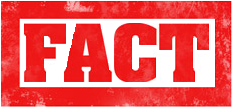 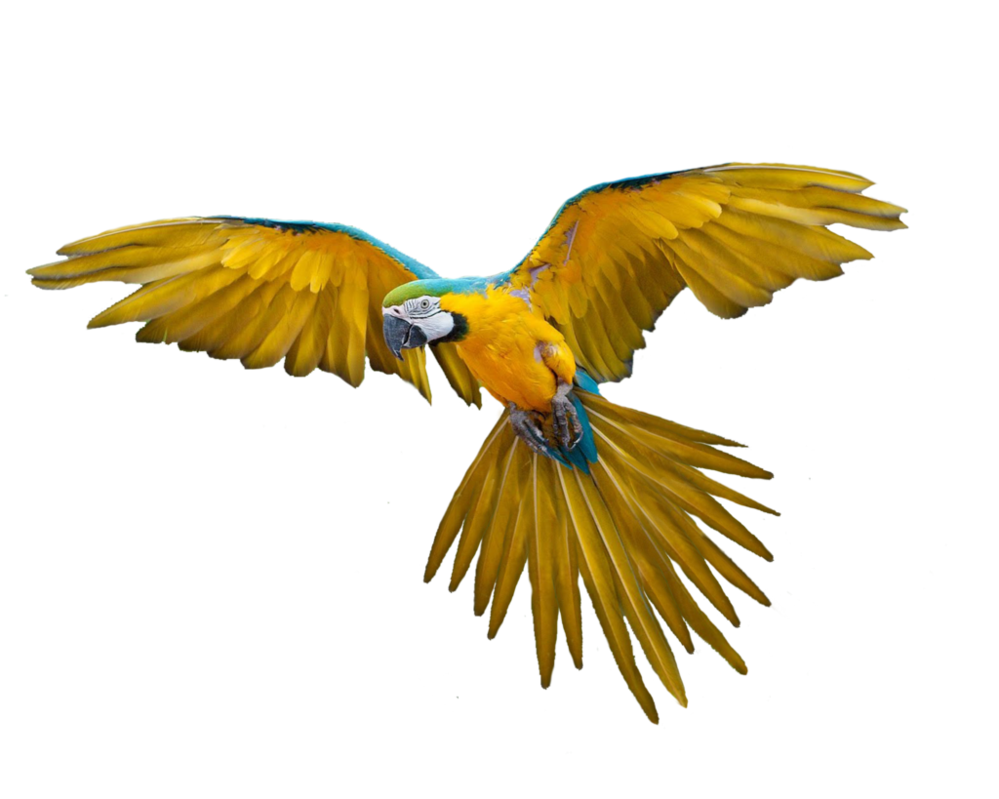 All birds came from dinosaurs.
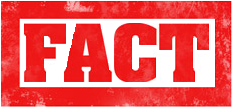 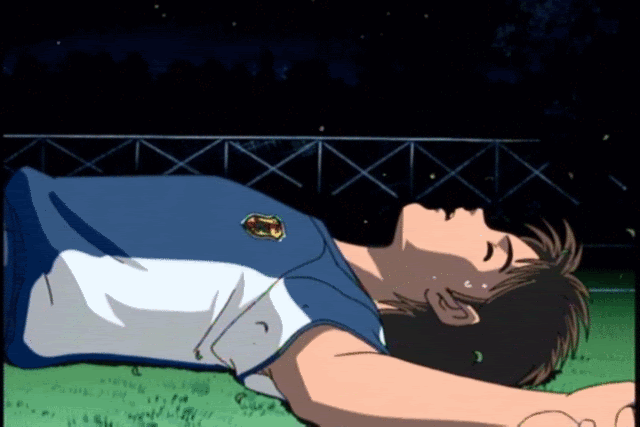 Humans can’t breath and swallow at the same time.
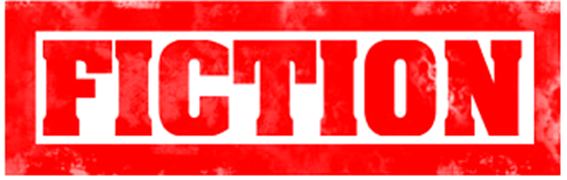 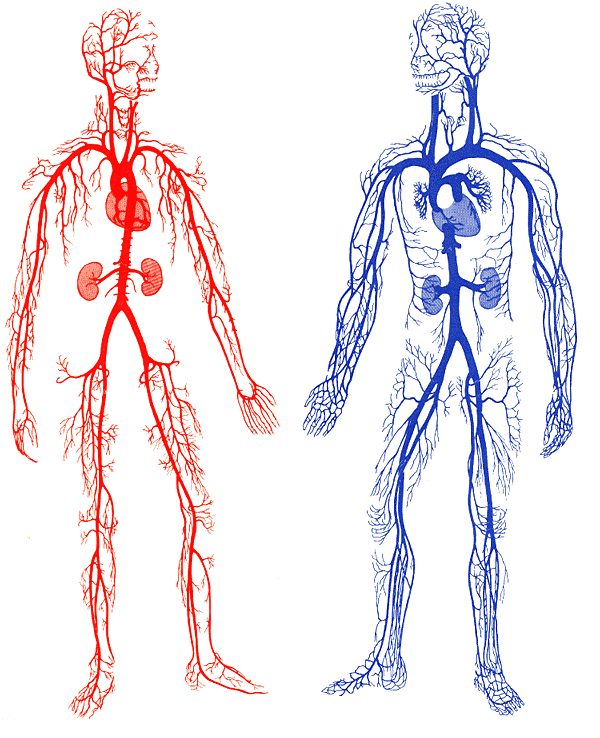 Your blood is blue.
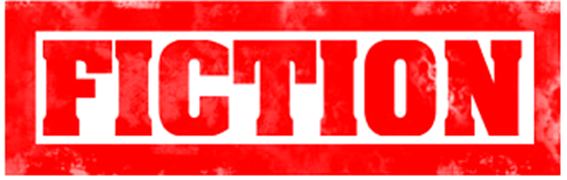 We only use 10% of our brains.
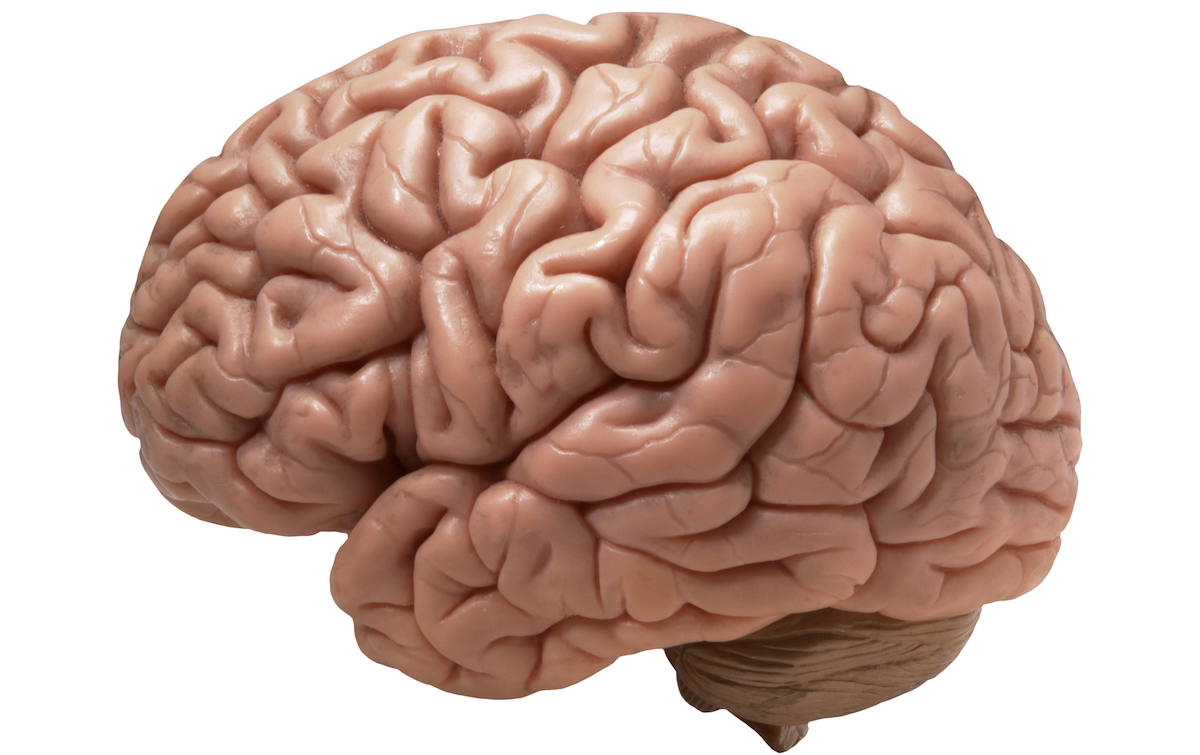 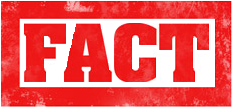 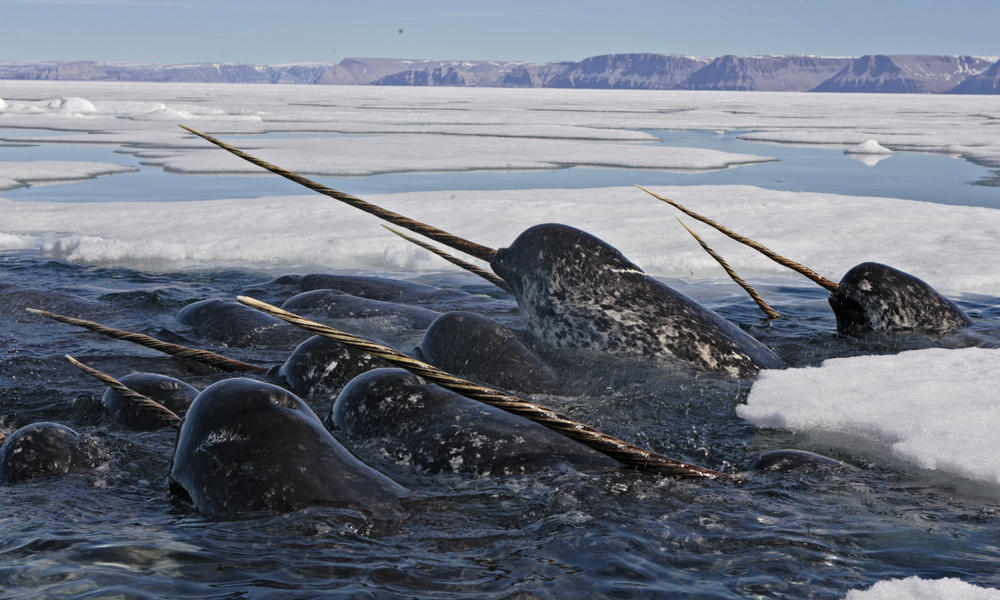 A narwhal's horn is actually a tooth.
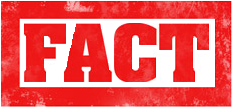 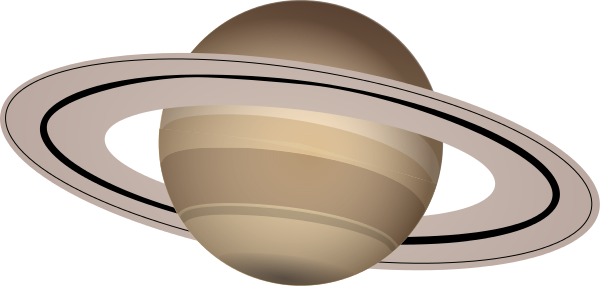 On Saturn and Jupiter, it rains diamonds.
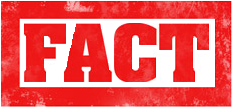 You can die from drinking too much water.
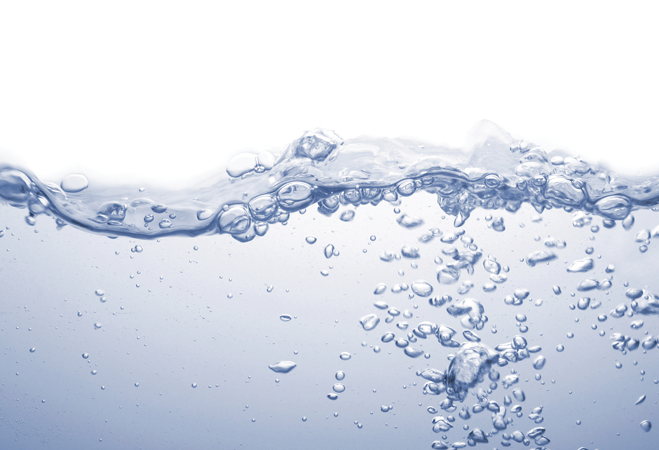 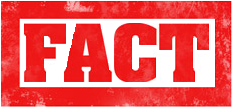 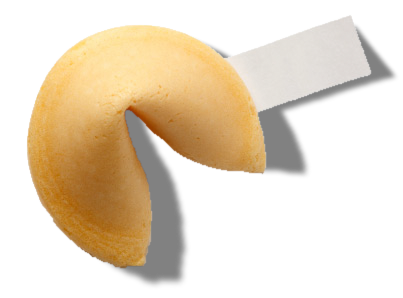 Fortune Cookies are from America.
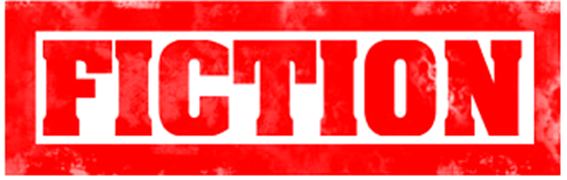 You can see the great wall of China from Space.
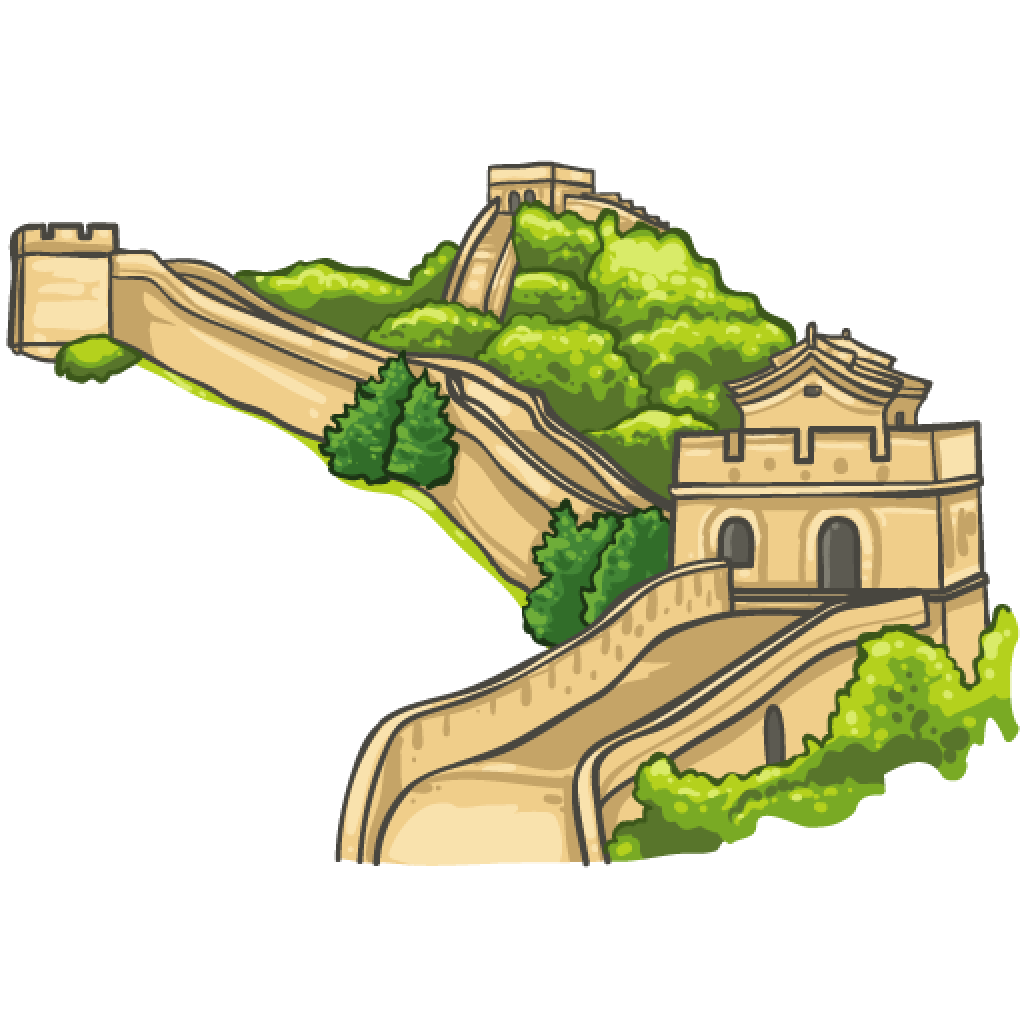 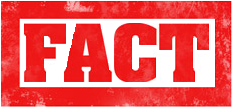 The oldest tree is almost 5,000 years old.
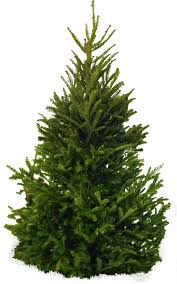 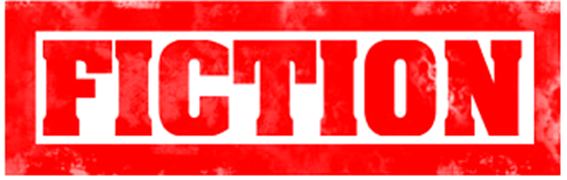 Chameleons change for camouflage.
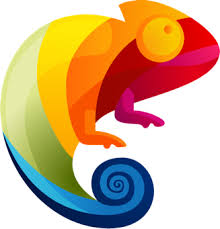 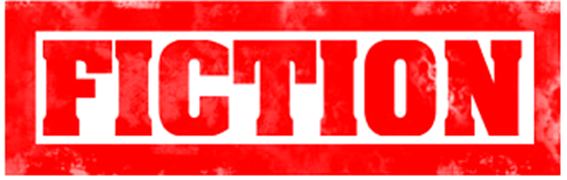 You can’t fold a paper more than 7 times.